Social Security Disability for the Pro Bono Lawyer
Jeremiah M. Hodges
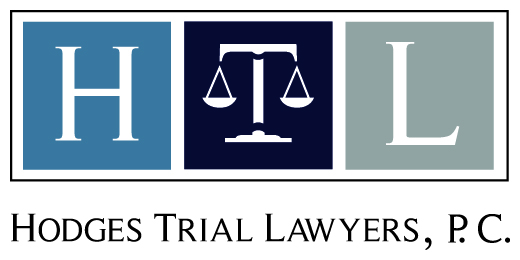 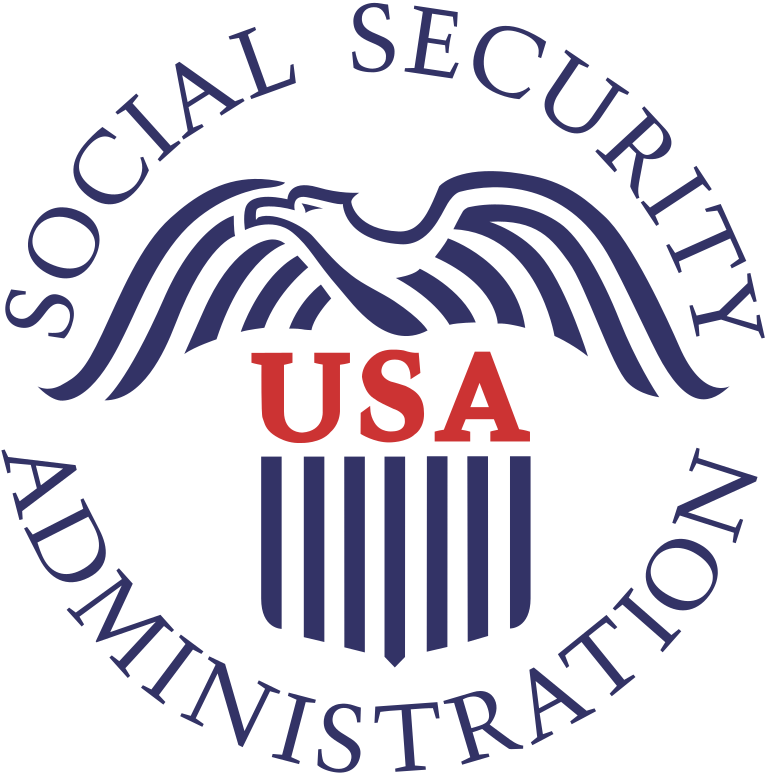 What is Social Security Disability
Social Security Disability (SSDI) and Supplemental Security Income (SSI) largest federal program to help persons with disabilities
SSDI operates as a public disability insurance plan
SSI is resource based
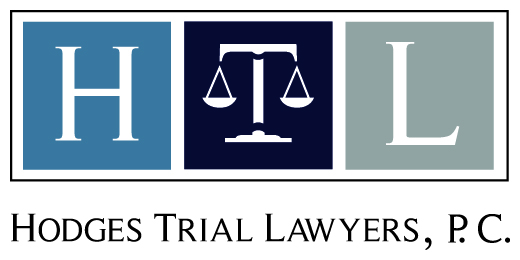 This Photo by Unknown Author is licensed under CC BY-SA
This Photo by Unknown Author is licensed under CC BY-SA
How are you eligible for SSDI?
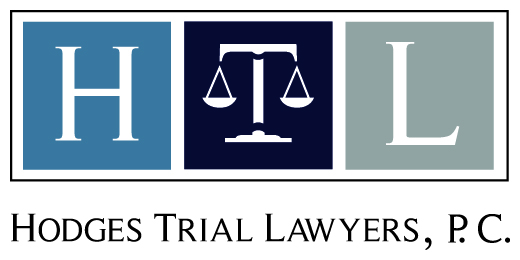 Workers pay into the system every quarter of the year
Must have paid 20 of the last 40 quarters to be eligible for SSDI
SSI is available even if you have not paid into the system
Resource limit
$2,000 per individual
$3,000 per couple
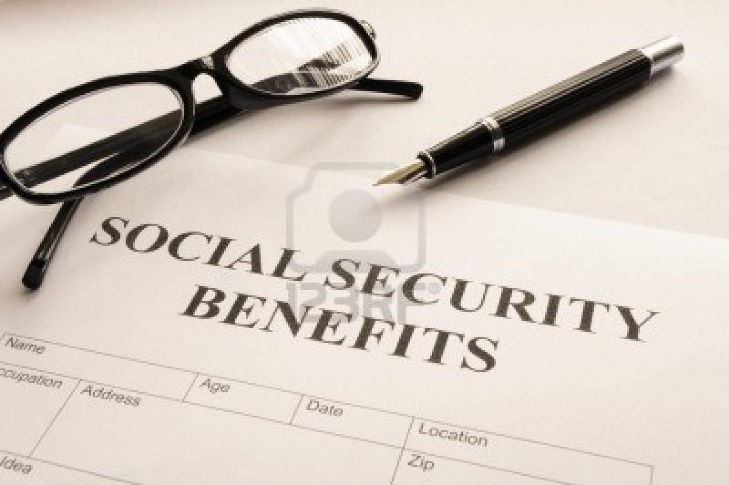 This Photo by Unknown Author is licensed under CC BY-SA-NC
This Photo by Unknown Author is licensed under CC BY-SA-NC
What is the Process to get SSDI Benefits?
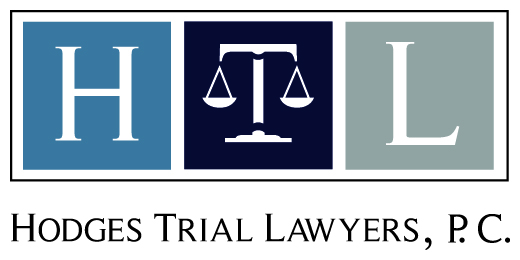 Three main stages:
Determination Level
Hearing Level
Appellate Level
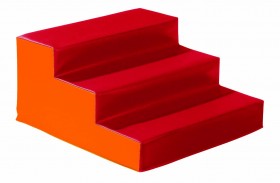 Step 1: Determination Level
Application Filed

Handled by Disability Determination Services (DDS)

DDS Examiner handles claim
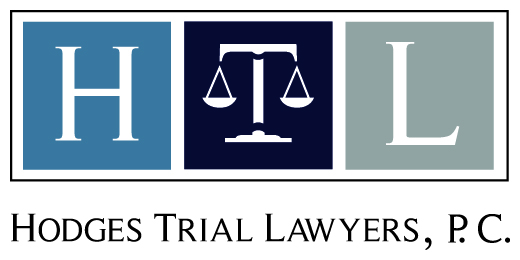 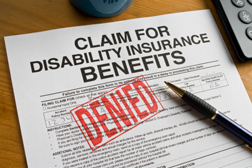 Step 1: Determination
Examiner will:
Order records
Consult with doctors/vocational experts
Send Claimant to doctors/experts for further information
Render initial decision
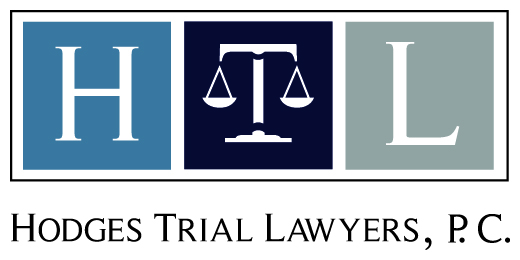 Step 1: Determination
Many clients can handle this stage on their own
Others cannot

You have 65 days from Letter to appeal a denial of benefits
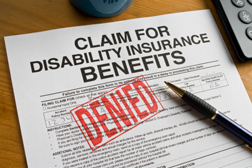 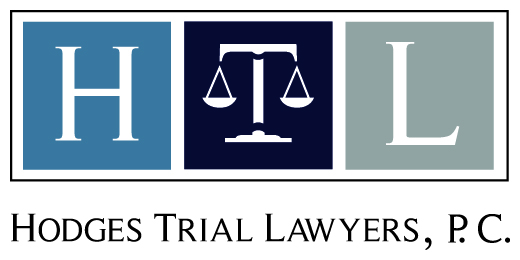 Step 2: Hearing Level
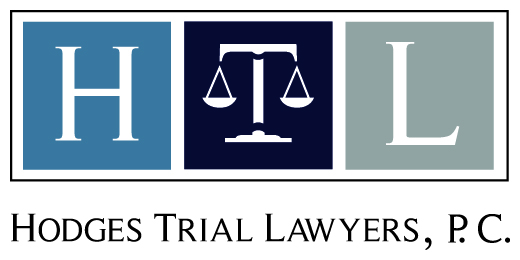 Must file Request for Hearing in 65 days
Case is transferred to Office of Disability Adjudication and Review (ODAR)
Now assigned to an Administrative Law Judge (ALJ)
Time to wait for hearing can be 1-2 years
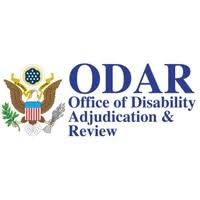 Step 2: Hearing Level
Claimant is in charge of supplementing record and updating medical treatment to ALJ

ALJ not bound by prior decision, but prior decision is part of the record

Claimant needs counsel to help with claim at this stage
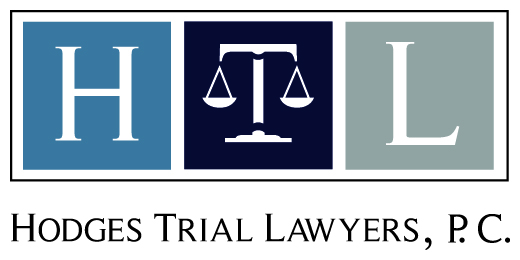 Step 2: Hearing
Hearing
Claimant will testify about condition and abilities
Vocational Expert will testify about whether jobs are available
Counsel allowed to ask question
ALJ will render decision
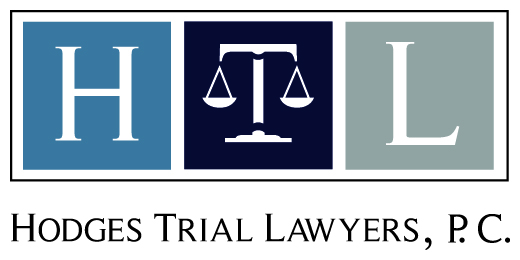 Step 3: Appeals
If denied after hearing, option is to appeal to Appeals Council
65 day appeal deadline from date of letter
Appeal is not as strict in formatting as traditional appeals in state or federal court
Can be a very lengthy wait
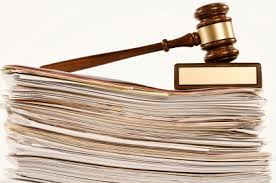 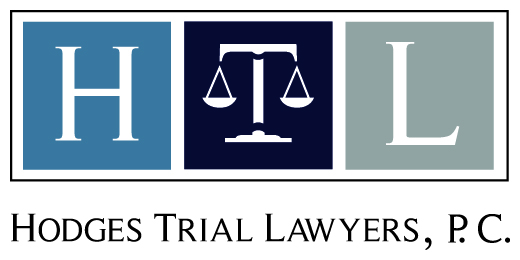 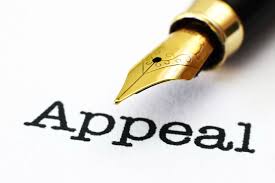 Step 3: Appeals
Grounds for review
Abuse of discretion
Error of law
Findings not supported by substantial evidence
Broad policy issue that may affect public interest
New material evidence
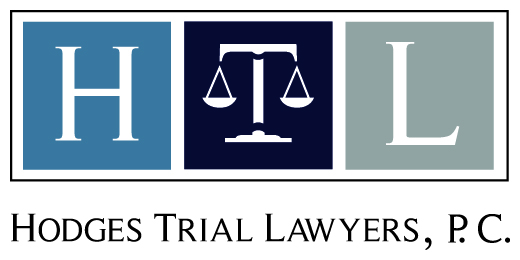 Stages where Pro Bono work is appropriate
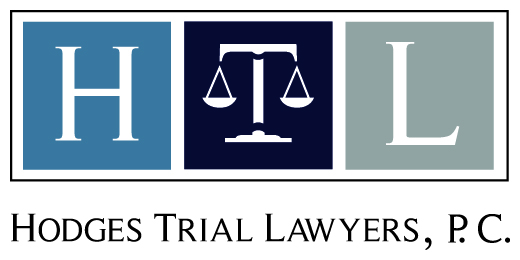 Initial Application/Determination Level

Disability Review Hearing

SSI Cases
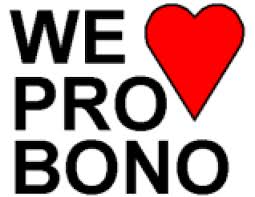 Pro Bono Cases: Initial Application
Easiest way to help:
Some clients need their hand held through the application process
Upload client’s information into online application
Help them make sure they give as much information as possible
Instruct them to be cooperative with examiner
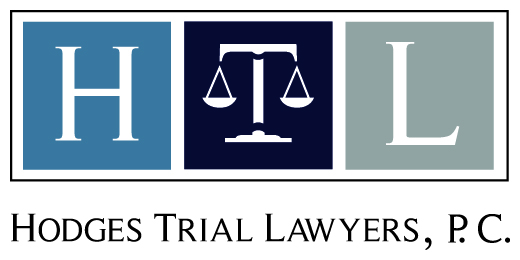 Pro Bono Cases: Initial Application
Clients are grateful for help even at this stage
Many lawyers will not take a Social Security case until the initial denial has occurred
Great way to get your feet wet
If claim is denied, may turn into a fee-generating case
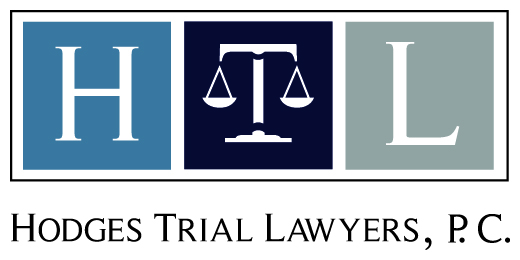 Pro Bono: Disability Review Hearing
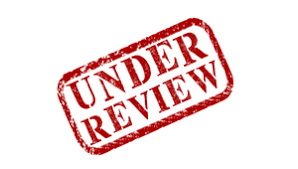 Approved cases can be subject to a review to see if condition has improved

Claimant can keep benefits during review

Easier case because claimant was previously approved

Not fee-generating so a clear gap in representation exists

Great way to learn the standard for getting cases approved
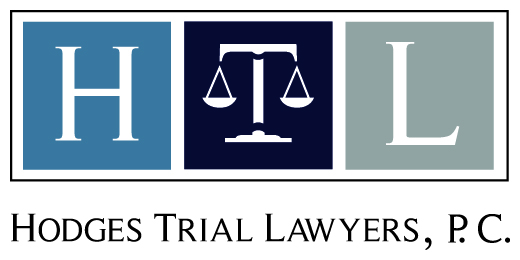 Pro Bono: SSI Cases
Operates as a full SSDI case as far as proving disability exists
Lots of lawyers will not handle because fees are lower
If eligible for SSI, the claimant is truly destitute and needs every penny
Great way to help a clear gap in representation
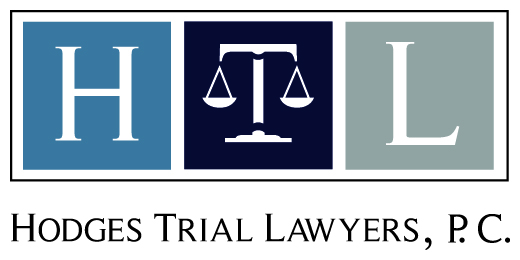 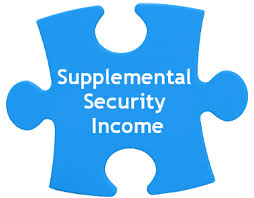 Pro Bono: SSI Case
You get to handle a full Disability case
Can experience the entire disability process
Great learning experience
Helping clients always leads to more clients
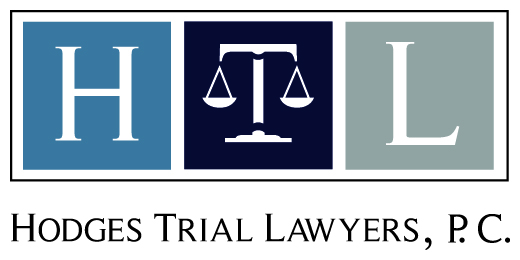 QUESTIONS?
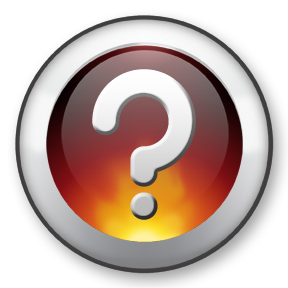 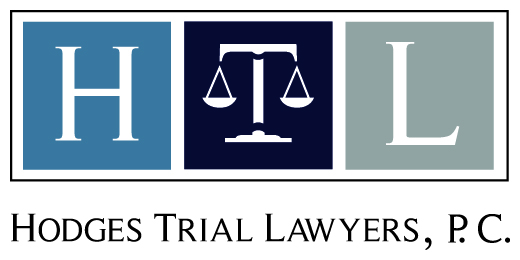